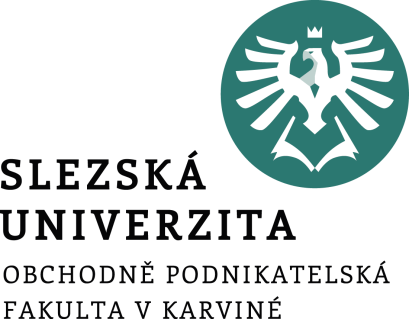 Jednoduché úročení
FIU/BPFPM
Finanční a pojistná matematika
Ing. Roman Hlawiczka, Ph.D.
Katedra financí a účetnictví
Příklad - procenta
1. Čistý příjem po zdanění činil při sazbě daně 15 % částku 21 250 Kč. Jak vysoký byl příjem před zdaněním?
Jednoduché úročení
Typy úročení
Typy dle způsobu připočítání úroků:
Jednoduché 
jestliže se vyplácené úroky nepřipočítají k původnímu kapitálu a tudíž se ani tyto úroky neúročí, úročí se stále jen základní jistina
Používá se zpravidla při uložení kapitálu kratší než jedno úrokovací období
Složené
jestliže se vyplácené úroky připočítají k původnímu kapitálu a znovu se úročí původní kapitál navýšený o připsaný úrok
při složeném úročení se počítá i úrok z úroku
Používá se zpravidla při uložení kapitálu na dobu delší než jedno úrokovací období!
 
Typy dle okamžiku připočítání úroků:
Polhůtní (dekurzivní) - úroky se vyplácí (připisují na účet) na konci úrokovacího období
Předlhůtní (anticipativní) - úroky se vyplácí (připisují na účet) na začátku úrokovacího období
Jednoduché úročení
Principy jednoduchého úročení
Jednoduché úročení je typ úročení, které se používá při uložení kapitálu na dobu kratší než jedno úrokové období.

Úročí se stále základní jistina a vyplacené úroky se k ní nepřičítají a dále se neúročí.

Úroky jsou vypláceny dle typu jednoduchého úročení na začátku nebo na konci úrokového období.
Jednoduché úročení
Jednoduché úročení polhůtní
Jednoduché úročení polhůtní
Jednoduché úročení
Jednoduché úročení polhůtní
U tohoto typu úročení se úročí pouze základní částka, přičemž úroky se k základu nepřičítají. Úrok počítáme dle základního vztahu:

                        K  .  p   .  t
            u =    ------------------
100	.  360

kde je  		K 	peněžní částka
		p	roční úroková sazba v procentech
		t	doba splatnosti základní částky (ve dnech:  0 < t < 360)
		u       	úrok
Jednoduché úročení polhůtní
Pokud vyjádříme úrokovou sazbu jako desetinné číslo (i=p/100, úrok z 1 Kč za 1 rok) a splatnost v letech (n=t/360, přičemž 0 < a < 1), použijeme vztah:

          	u =   K   .   i  .   n

Z uvedených vztahů je patrné, že velikost úroku je závislá na úrokové sazbě a výši kapitálu a dále pak na době splatnosti. Velikost úroku je tedy funkcí času, jak je patrné z následujícího obrázku.
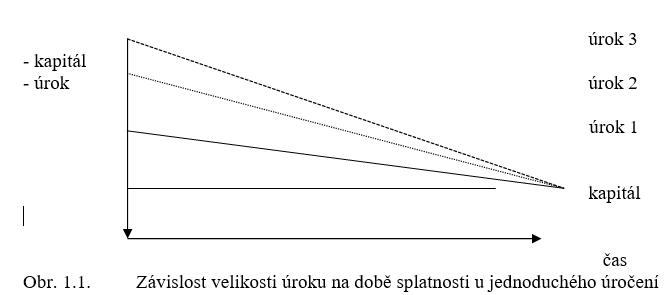 Řešený příklad – jednoduché úročení polhůtní
Jaké jsou úrokové náklady úvěru ve výši 180.000 Kč jednorázově splatného za 4 měsíce včetně úroku, je-li úroková sazba 20 % p.a. ?
 
Za jednotlivé veličiny příslušného vzorce dosadíme: K=180.000, p=14, i=20/100=0.20, t=120, n=4 * 30 / 360 = 1/3.
Jednoduché úročení
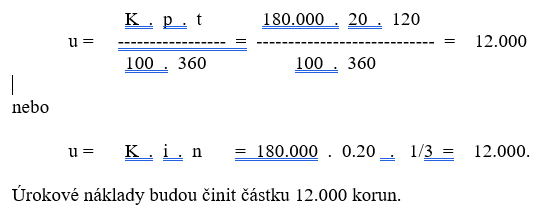 Jednoduché úročení předlhůtní
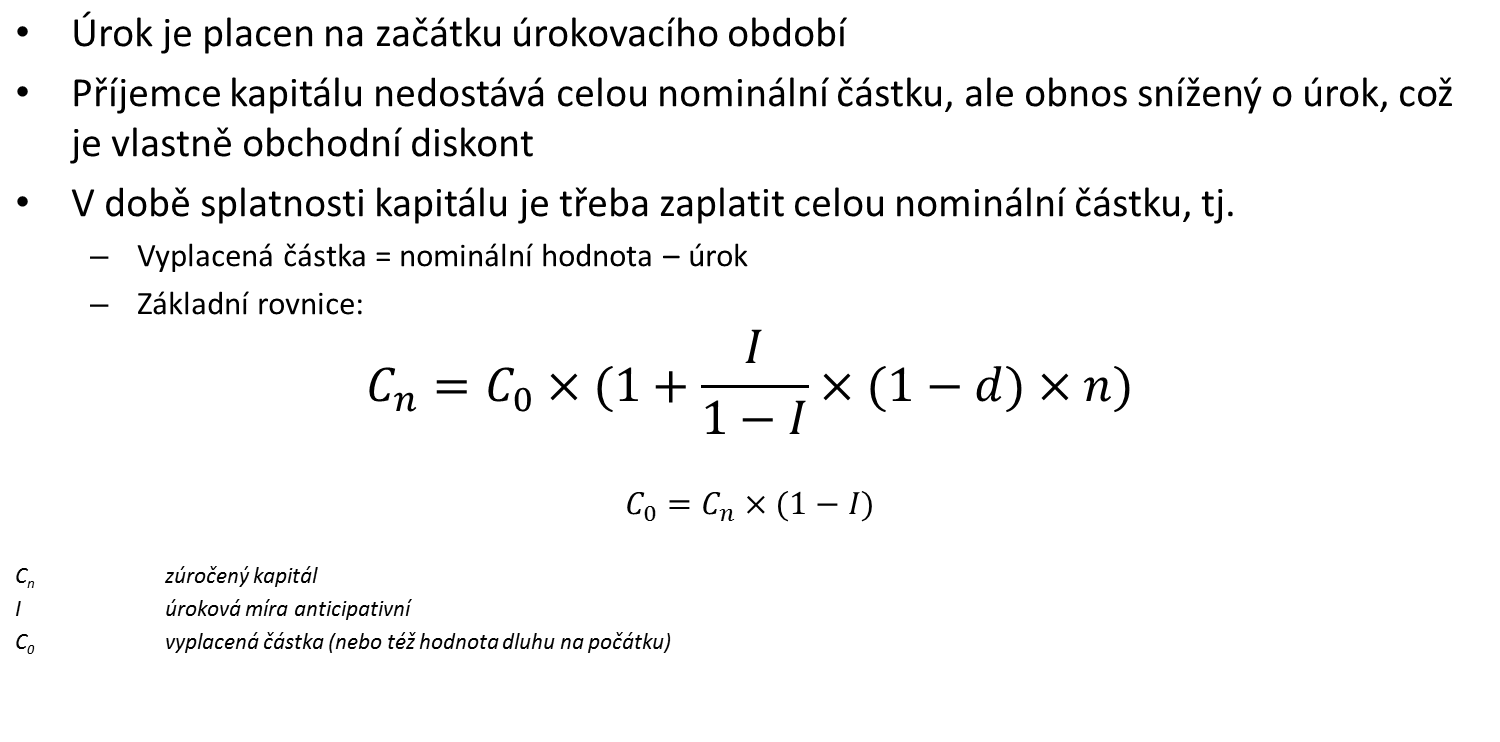 Jednoduché úročení
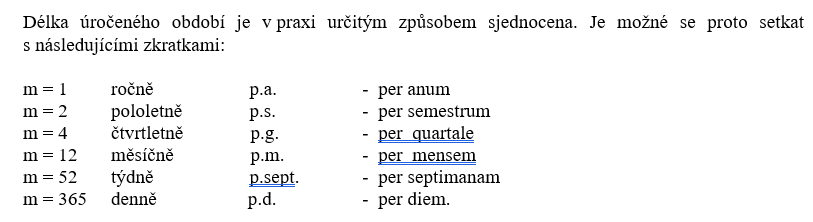 Příklad 	Výpočet penále z prodlení
Odběratel XY nezaplatil fakturovanou částku 1.500.000 Kč v termínu splatnosti, který byl stanoven na 10 leden. Podle obchodního zákoníku jste oprávněni připočíst k fakturované částce 0.05% denně. Jaká bude celková fakturovaná částka, v případě že dlužník uhradí svůj závazek k 20 březnu.
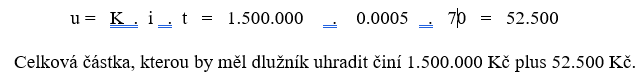 Rovnice pro jednoduché polhůtní úročení
Vedle případů, kdy počítáme výši úroků za určité období, jsou časté případy, kdy zjišťujeme výši zúročeného kapitálu po určitém období. Zúročený kapitál sestává s původní částky zvýšené o úrok.. Vztah počátečního kapitálu a zúročeného kapitálu je tedy dán vztahem:
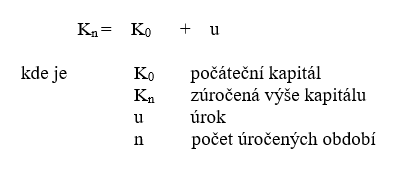 Rovnice pro jednoduché polhůtní úročení
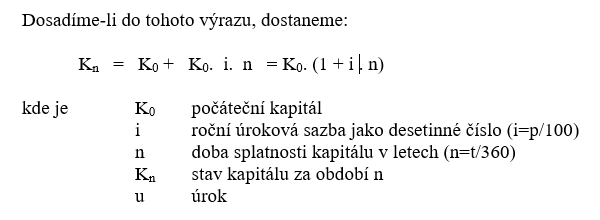 Příklad 	Jaká je výše pohledávky za dané období
Jaká je výše pohledávky o velikosti 150.000 Kč za 6 měsíců, při úrokové sazbě 15 % p. a.?
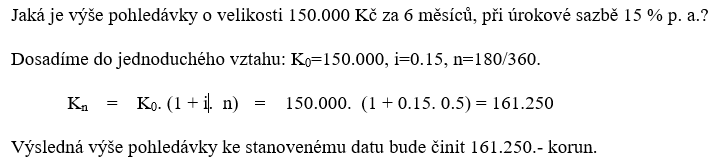 Příklad 	Jaká je výše pohledávky za dané období
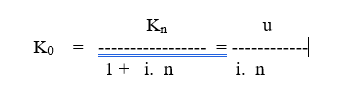 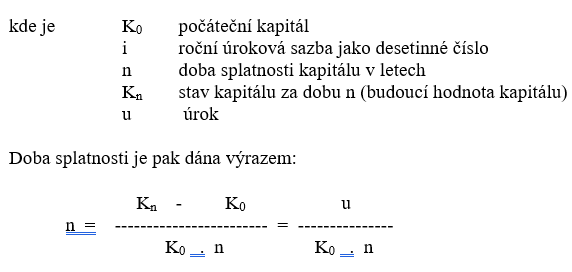 Příklad 	Jaká je výše pohledávky za dané období
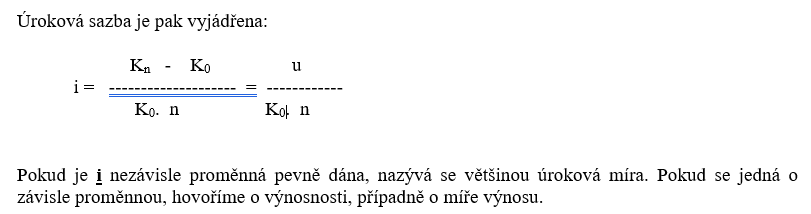 Příklad 	Výpočet doby splatnosti
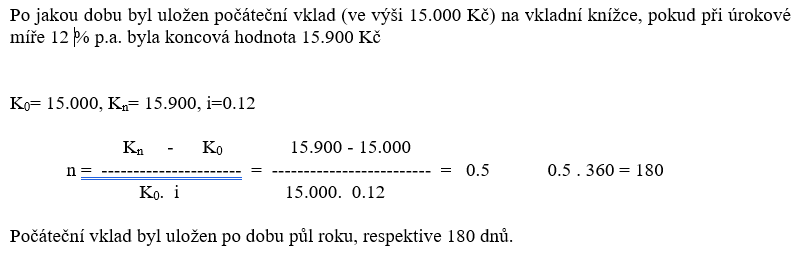 Srovnání jednoduchého úročení polhůtního a předlhůtního
FIU/BKFPM Tutoriál 1
Řešený příklad
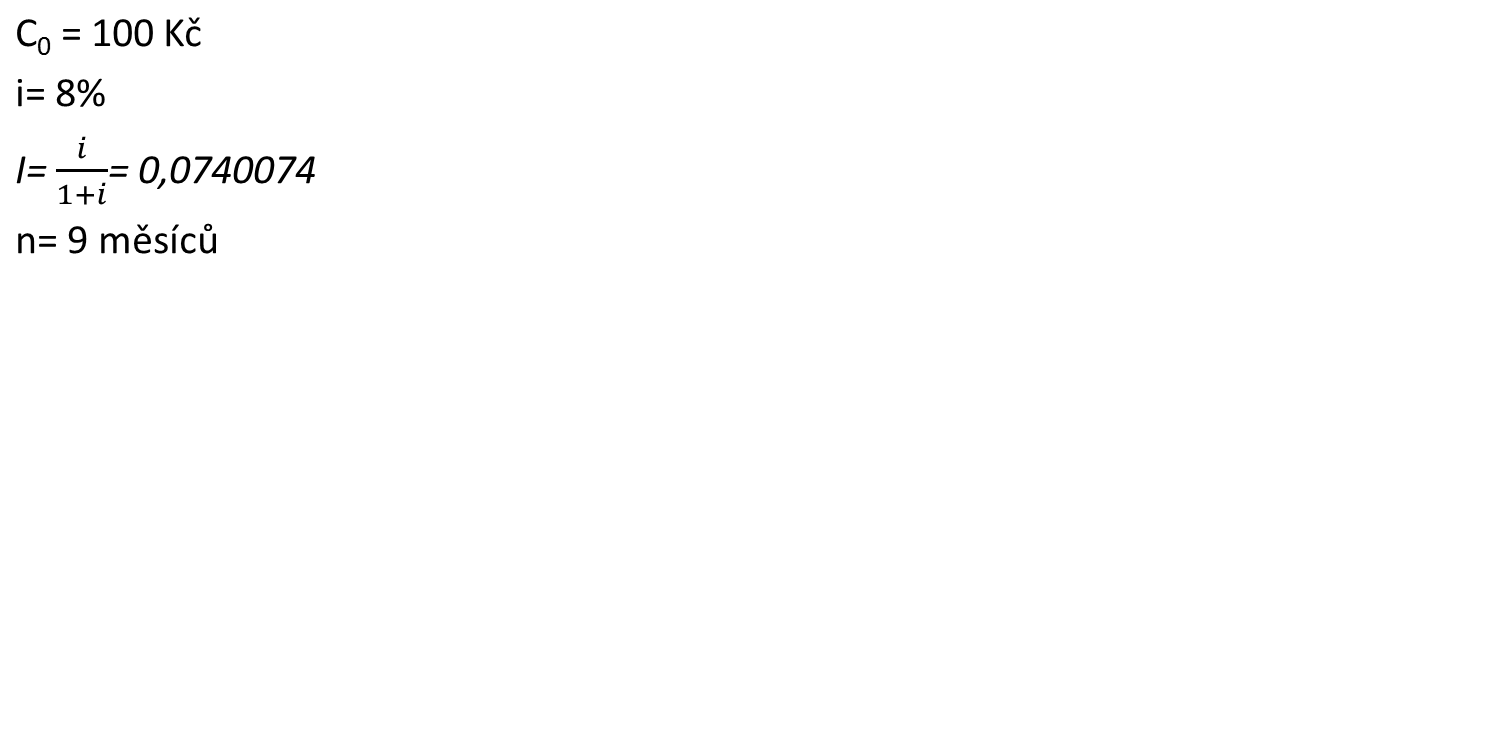 Jednoduché úročení
Příklad Výpočet původní výše kapitálu
Jednoduché úročení
Příklad Výpočet úrokové sazby
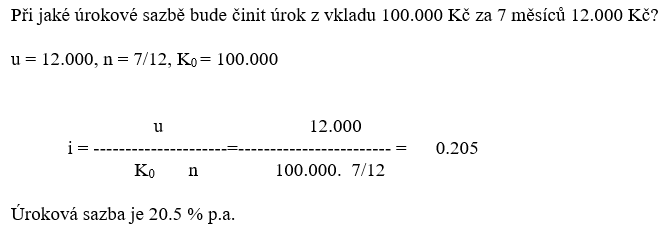 Příklad 	Výpočet počáteční výše úvěru
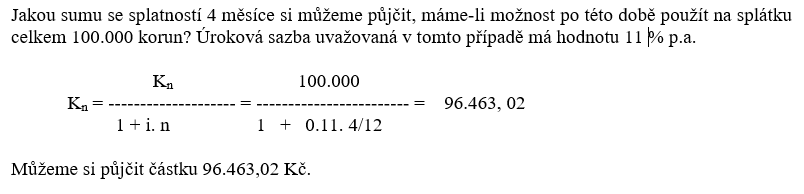 Velmi často se v bankovnictví můžeme setkat s tím, že potřebujeme navzájem porovnat dvě částky v čase. Obecně platí, že srovnání finančních částek bez ohledu na čas není přesné. Základní vlastností peněz je, že mění svoji hodnotu v čase. K tomu, abychom mohli realizovat takováto porovnání, musíme pracovat s pojmem současná hodnota. Současnou hodnotou rozumíme částku, která bude-li úročena v časovém období, přinese budoucí hodnotu.
???Jaký je nejběžnější typ jednoduchého úročení v praxi???
Jednoduché úročení
Krátkodobé bankovní produkty
Běžný účet
jedná se o typický příklad jednoduché úročení v praxi
účet, který vede banka pro svého klienta za účelem platebního styku

Kontokorentní úvěr
úvěr čerpaný od banky v případě, že banka připouští, aby stav běžného účtu vykazoval nejen kladný, ale také záporný zůstatek
v praxi bývá kontokorentní úvěr relativně drahý, jeho výhodou je ovšem pohotová dostupnost chybějících prostředků na účtu
Krátkodobé bankovní produkty
Kontokorentní úvěr
V případě úročení kontokorentního účtu je postup složitější, neboť se:
Přičítají úroky pro majitele účtu
kreditní úroky: úroky z kreditních zůstatků
Odčítají úroky a poplatky pro banku:
debetní úroky: úroky z debetních zůstatků (tj. z kontokorentního úvěru)
provize za překročení úvěrového rámce
pohotovostní provize za nevyužitý úvěrový rámec
poplatek za vedení účtu
Jednoduché úročení
Úrokové číslo a úrokový dělitel
Jednoduché úročení
Jednoduchý úrok pomocí UC a UD
Jednoduché úročení
Diskont
Diskont představuje odměnu ode dne výplaty do dne splatnosti pohledávky. Počítá se dle vzorce pro jednoduché úročení ze jmenovité hodnoty základu za pomoci příslušné diskontní sazby.
Cena krátkodobé půjčky (vkladu, úvěru) je založena nikoli na základu, ale na koncové splatné částce. V tomto případě se mluví nikoliv o úroku, ale o takzvaném diskontu. Na diskontním principu jsou založeny obchody s většinou krátkodobých cenných papírů. Při použití tohoto principu např. s diskontní sazbou ve výši 10% dlužník obdrží ze zapůjčené koruny jen 90 haléřů, přestože musí po uplynutí sjednané doby vrátit celou korunu.
Diskont
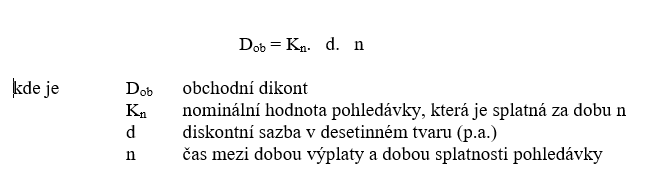 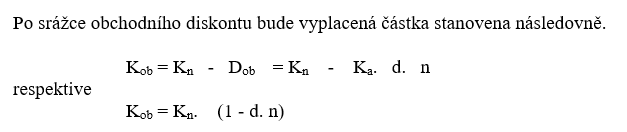 Příklad 	Vyplacená částka při eskontu směnky
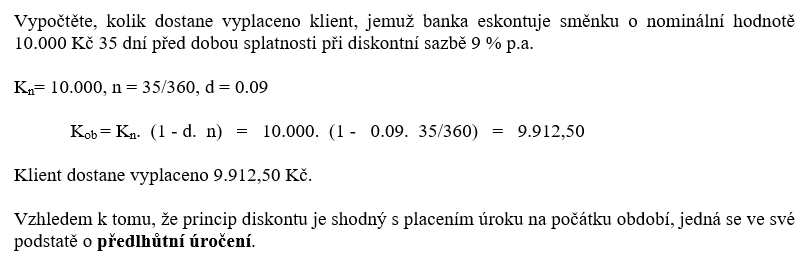 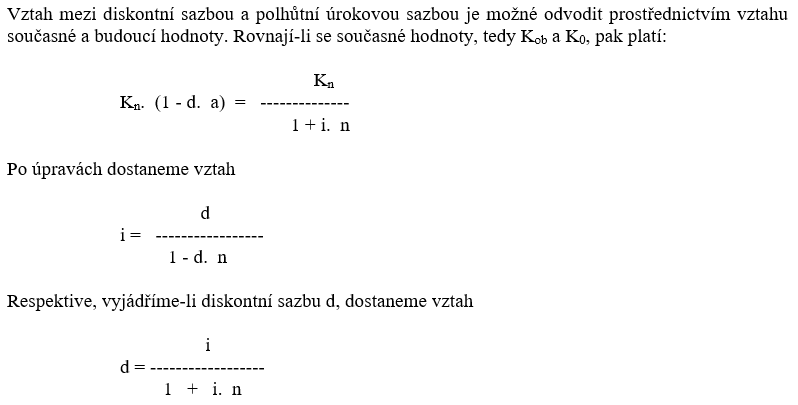 Obrázek	Princip diskontování
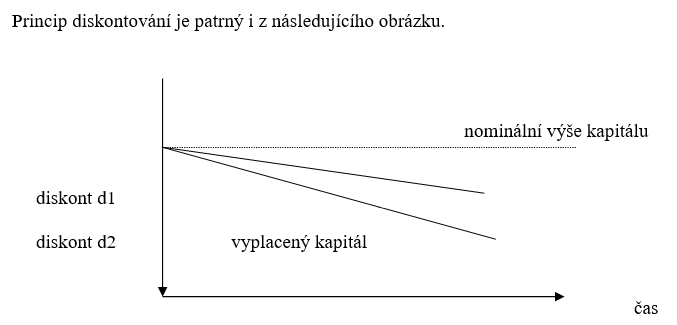 Děkuji za pozornost a přeji pěkný den 